Week 15 - Monday
COMP 1800
Last time
What did we talk about last time?
Inheritance examples with shapes
Questions?
Assignment 10
Review
Final Exam
Format:
Multiple choice questions (~20%)
Short answer questions (~20%)
Programming problems (~60%)
Written in class
No notes
Closed book
No calculator
Final exam
Designed to be 50% longer than previous exams
But you'll have 100% more time
Time: Friday, 12/08/2023, 2:45 - 4:45 p.m.
Place: Point 113
Python Basics
Problem solving
The famous mathematics educator George Pólya outlined a series of steps for solving problems:
Understand the problem
Make a plan
Execute the plan
Look back and reflect
Literals
Each type has losts of literals associated with it
A literal is a concrete value within a given type
Variables
It is also possible to create variables for each data type
Think of a variable as a "box" that you can put values into
The name of a variable is an identifier
The type of a variable is whatever you've most recently put into it
The following creates a variable called i that currently holds an integer
Then, we multiply i by 3 and put it in another variable
i = 42
tripled = 3 * i
Changing the value of a variable
Python variables are not like variables in math which have a fixed (but unknown) value
Instead, a Python variable can be changed by a line of code
We use the assignment operator (=) to change the value of a variable as follows:








The first time, 3 * i is 126, but the second time, it's 15
i = 42
print(3 * i) # prints 126
i = 5
print(3 * i) # prints 15
Variable names
Variables have to start with a letter (or an underscore) and then can have letters, underscores, or numbers







Spaces aren't allowed in a variable name
The book uses camel-case
To make it more readable, each word in a multi-word variable name is capitalized
rainfall = 2.61
top10 = 21
5fingers = 19
first number = 42
Legal
Illegal
awesomeVariable = 15
Operators
Python has a number of operators that work with integers and floating-point (decimal) numbers
Order of operations
You can do complicated expressions
Just like math, there's an order of operations that determines which operations happen first
print(3 * (4 + 2) / 8) # prints 2.25
Converting between integers and floating-point
In math, there's no difference between 3 and 3.0
In Python, the difference is there, but it's subtle
You can convert between the integers and floating-point variables using the following functions
Output
Basic output is done with print()
Put what you want to print inside the parentheses
You can print:
Any text enclosed in single or double quotes:
print('43 eggplants')
Any integer:
 print(43) 
Any floating-point number:
print(23.984)
Even complex numbers:
print(5 + 7j)
If you want multiple things to go on the same line, you can use print() with more than one argument:
  print(99, 'red', 'balloons')
By default, they will be printed with a space between each one
Case Sensitivity
Python is a case sensitive language
Print is not the same as print
print('Word!') prints correctly
Print('Word!')  causes an error
Whitespace
Python doesn't care about whitespace within a line of code


	is the same as:


However, whitespace at the beginning of a line of code matters!
The following will cause an error:


Indentation is important in Python, so don't indent without reason!
print('Hello, world!')
print    (   'Hello, world!'   )
print('Hello, world!')
Comments
Single line comments use #
Everything after the # is a comment and doesn't affect the execution of the program



Sometimes, you want to comment out a section of code to see what happens if it doesn't run
To do that in Python, put triple apostrophe (''') on a line by itself before the code and another after
print('Hi!') # this is a comment
'''
print('Hi!')
print('Bye!)
print('No one will see this!')
'''
Functions and Libraries
Functions
A really powerful tool in most programming languages is the ability to package up some code into a chunk that you can use over and over
This idea has different names in different languages:
Function
Method
Subroutine
Procedure
A key feature of functions is that they can take zero or more arguments that allow you to tell the function to do different things
Defining a function
Function name
def name( arg1, … , argn ):
 
	statement1
	statement2
	…
	statementm
Name of 
1st argument
Name of 
last argument
Required syntax
Code done by function
(must be indented)
return statements
Like most code in Python, the code inside of a function executes line by line
Of course, you are allowed to put loops inside functions
You can also put in return statements
A function will stop executing and jump back to wherever it was called from when it hits a return
The return statement is where you put the value that will be given back to the caller
Turtle
Turtle is a tool that lets us draw simple pictures in Python
To use Turtle, we first have to import the turtle library


Then, we have to create a turtle
I name mine yertle, but you can name it any legal variable


Don't worry too much about this syntax
import turtle
yertle = turtle.Turtle()
Methods
A turtle object has methods
Methods let us tell the turtle to do things or ask it questions
To call a method, you say the name of the turtle (yertle, in my case), you put a dot, then you put the name of the method you want, then parentheses, and sometimes information between the parentheses
The extra information are called parameters
For example, to make yertle move forward 100 steps, type:
yertle.forward(100)
Turtle  methods
The book has a much longer list, but here are a few useful turtle methods
Using math functions
First, import math at the top of your program
After importing math, you still say math. before the name of a function
For example, to compute the cosine of 2.6 radians, you can do the following:




Note that all the trigonometry functions take radians, not degrees
import math
result = math.cos(2.6)
Some math functions
Another useful library
The random library lets us produce random numbers
It has two functions that will be useful to us:
randint(a, b): Returns a random integer n where a ≤ n ≤ b
random(): Returns a random floating-point value from [0, 1)
To use them, import random and then call the functions qualified by random followed by a period:
import random

dice = random.randint(1, 6)
percentage = random.random()
Loops
for loops
Often, we want to repeat something
The easiest way to do that in Python is with a for loop:





All the statements in the for loop are repeated n times
for i in range(n):
	statement1
	statement2
	statement3
	…
The range() function
The range() function produces a sequence of values that a variable will take on
With only a single parameter n, the sequences of numbers is 0, 1, 2,…,n – 1 (but not n)


With two parameters, a and b, the sequence starts at a and goes up to b – 1 (but not b)


With three parameters, a, b, and step, the sequence starts at a and goes almost up to (but not including) b, taking steps of size step
for i in range(100):
for i in range(10,20):
for i in range(10,20,5):
Patterns
A design pattern is a problem-solving technique in coding in which there is a standard way of do something that is used a lot
Accumulator Pattern
Produce a result by iterating over a sequence of values and accumulate their sum (or other aggregation) along the way
This example finds the sum of numbers from 1 up to 10:
acc = 0
for x in range(1, 11):
   	acc = acc + x
Selection Statements
Behold!
To make choices in our program, we can use an if-statement:






x is small will only print out if x is less than 5
In this case, we know that it is, but x could come from user input or a file or elsewhere
x = 4

if x < 5:
	print('x is small!')
Anatomy of an if
keyword
if
Any Boolean expression
if condition : 
	statement(s)
Any executable statements
Note: The colon after the condition and the indentation before the statement are required
Comparison
The most common condition you will find is a comparison between two things
In Python, that comparison can be:
==	equals
!=	does not equal
<	less than
<=	less than or equal to
>	greater than
>=	greater than or equal to
These are called relational operators
and and or
You can also have multiple Boolean conditions in an if statement
You can join them together with:
and (which results in a True value only if both the conditions it joins are True)
or (which result in a True value if either of the conditions it joins are True)
if attempts < 5 and password == 'open sesame':
	print('You know the secret!')
Either/Or
Sometimes you have to make a decision
If a condition is true, you go one way, if not, you go the other
Both outcomes cannot happen
For these situations, we use the else construct
Anatomy of an if-else
if condition : 
	A statements
else :
	B statements
Two different outcomes
else example
if balance < 0:
	print('You are in debt!')
else:
	print('You have $' + str(balance))
if and elif
What if you have a list of mutually exclusive conditions?
You can tie all the possibilities together starting with if, then for each additional condition, you use elif to check it, and then you can optionally end with an else if none of the other conditions were met
if index == 1:
		print('First')
elif index == 2:
		print('Second')
elif index == 3:
		print('Third')
else:
		print(str(index) + "th")
Strings
The string type
The string type can hold any number of characters, not just a single letter
A string literal is what we use whenever we print out text
Strings can store text (up to some pretty large length, billions of characters on 32-bit Python and much more in 64-bit) from most of the different scripts in the world
text = 'message in a bottle'
Single vs. double quotes
In Python, there's no difference at all between single quotes and double quotes




If the string contains single quotes, we'll usually use double quotes



Likewise, a string that contains double quotes is usually written with single quotes
word1 = 'eggplant'
word2 = "eggplant" # exactly the same
message = "He earned an 'A'"
sentence = 'Bob said, "I refuse."'
String operations
You can use + to concatenate two strings together (to get a third string that is both of them stuck together)



You can use * to get repetitions of a string
place = 'boon' + 'docks'
print(place) # prints boondocks
comment = 'yeah ' * 3
print(comment) # prints yeah yeah yeah
String operations continued
You can use the len() function to get the length of a string




You can use square brackets to get a particular character in the string
Indexes start at 0
The first character in a string is at 0, the last is at its length - 1
author = 'Thomas Pynchon'
print( len(author) ) # prints 14
movie = 'Dr. Strangelove'
print(movie[4]) # prints S
Indexing backwards
You can also index from the back of a string instead of the front
To do so, use negative numbers, where -1 is the last character in the string, -2 is the second to last, and so on





Be careful!  If you index past the end or the beginning of the string, your code will have an error
book = 'Harry Potter'
print(book[-1]) # prints r
print(book[-6]) # prints P
word = 'wombat'
print(word[6])  # error
print(word[-8]) # error
Slices
If you want to get a substring (a part of a string) from a string, you can use the slice notation
Two numbers with a colon (:) in between
The first number is the starting point, the second number is the location after the ending point
If you subtract the first from the last, you'll get the length of the result
adjective = 'dysfunctional'
noun = adjective[3:6] # noun contains 'fun'
More on slices
You can leave off the first index and Python will assume 0



Or you can leave off the last index and Python will assume the length of the string
word = 'things'
width = word[:4] #width contains 'thin'
intelligence = 'smart'
craft = intelligence[2:] #craft contains 'art'
The in operator
The in operator will give a True if a string can be found inside another string and False otherwise
This can be useful in if statements





You can also use not in if you want to see if a string is not inside another strong
animal = 'jellyfish'
if 'fish' in animal:
	print ("It's a fish!")
else:
	print ('No fish here.')
Iterating over a string
We can use a for loop to iterate over all the characters in a string by using the length of the string and indexing into it




We can also iterate over all the characters in a string directly with a for loop
for i in range(len(text)):
	print(text[i])
for letter in text: # equivalent to loop above
	print(letter)
ord() and chr()
We can convert a string with a single character in it into the integer that represents it with the ord() function


If you know the numerical value of a character, you can convert that number back into a string using the chr() function
number = ord('a')	 # number contains 97
letter = chr(100)	 # letter contains 'd'
ASCII table
Everything in the computer is 1's and 0's
Each character has a number associated with it
These numbers are sometimes listed 
	in tables
The ASCII table only covers 7 bits of information (0-127)
NEVER EVER TYPE THESE NUMBERS IN CODE
What's important to know:
All the characters are numbered
The uppercase letters are contiguous
The lowercase letters are contiguous
The numerical digits are contiguous
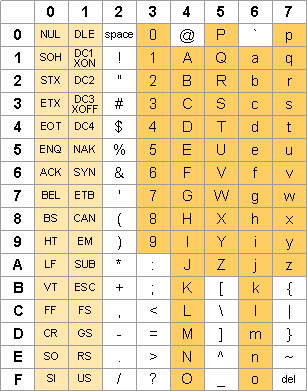 Cryptography
Encryption and decryption
Encryption is the process of taking a message and encoding it
Decryption is the process of decoding the code back into a message
A plaintext is a message before encryption
A ciphertext is the message in encrypted form
A key is an extra piece of information used in the encryption process
Transposition cipher: Rail Fence Cipher
In the rail fence cipher, a message is written vertically along a fixed number of "rails," wrapping back to the top when the bottom is reached
To finish the encryption, the message is stored horizontally
This is also known as a columnar transposition
Encryption of "WE ARE DISCOVERED, FLEE AT ONCE" with three rails:





Ciphertext: WRIORFEOEEESVELANXADCEDETCJ
Shift cipher
A shift cipher encrypts a message by shifting all of the letters down in the alphabet
Using the Latin alphabet, there are 26 (well, 25) possible shift ciphers
We can model a shift cipher by thinking of the letters A, B, C, … Z as 0, 1, 2, … 25
Then, we let the key k be the shift
For a given letter with value x:
encrypt (x) = (x + k) mod 26
Example:  Caesar Cipher
E("KILL EDWARD") = "NLOO HGZDUG"
What is E("I DRINK YOUR MILKSHAKE")?
What is D("EUHDNLWGRZQ")?
This code was actually used by Julius Caesar who used it to send messages to his generals
Vigenère cipher
The Vigenère cipher is a form of polyalphabetic substitution cipher
In this cipher, we take a key word and "add" its letters to our message
Assuming letter values are in the range 0-25
Add them together
Mod by 26 to keep them in the range 0-25
If they're not in that range, convert them to that range and then back
If the message is longer than the keyword, we start the keyword over again
Vigenère example
Key: BENCH
Plaintext: A LIMERICK PACKS LAUGHS ANATOMICAL
Lists
Lists
Python provides a way to make lists of general objects
To make a list, you can put a collection of objects inside square brackets



They can even be different types
days = ['Monday', 'Tuesday', 'Wednesday', 'Thursday', 'Friday', 'Saturday', 'Sunday']
stuff = ['Danger!', 3, True, 1.7]
Lists
Using the terminology introduced before, lists are:
Heterogeneous: you can put different kinds of data into a list, but Python programmers usually try not to do this, since it's confusing
Sequential: items are stored in a particular order
Mutable: individual items can be changed, and the size of the list can be changed
Delimited by []
Indexed by integer position using []
Negative indexing is allowed
Slicing with [:] is supported
Accessing an element
As with strings, use square brackets and a number to access an element in the list




Like strings, elements are numbered from 0 to the length – 1
You can use the len() function to get the length of a list
days = ['Monday', 'Tuesday', 'Wednesday', 'Thursday', 'Friday', 'Saturday', 'Sunday']
bleh = days[0] # contains 'Monday'
count = len(days)  # contains 7
Changing elements in a list
You can also change the elements in a list using the square bracket notation




This is one of the bigger differences between strings and general lists
You cannot change the characters in a string
You have to make a new string
birds = ['Duck', 'Duck', 'Duck']
birds[2] = 'Goose'
print(birds) #prints ['Duck', 'Duck', 'Goose']
Slices on lists
Just like strings, you can use the slice notation to get a copy of part of a list





The same shortcuts for string slices still work:
Python assumes 0 if you leave off the first number 
It assumes the length if you leave off the last number
days = ['Monday', 'Tuesday', 'Wednesday', 'Thursday', 'Friday', 'Saturday', 'Sunday']
weekend = days[5:7]
print(weekend) #prints ['Saturday', 'Sunday']
weekdays = days[:5] #Monday through Friday
Multiplying a list
Like with strings, you can multiply a list by an integer to get a list made up of multiple copies of the list repeated
greeting = ['Hello']
manyGreetings = greeting * 5
# manyGreetings contains:
# ['Hello', 'Hello', 'Hello', 'Hello', 'Hello']
Empty list
Just like an empty string, you can have an empty list 


Such a list contains no items and has a length of zero



Why would you want an empty list?
data = []
length = len(data)
print(length) #prints 0
Adding elements to a list
You can add elements to a list, empty or otherwise
One way is by using the append() method, which adds elements to the end of a list






There are other ways to add (and remove) items from a list
data = []
data.append(3)
data.append(7)
data.append(8)
print(data) # prints [3, 7, 8]
Useful list methods
Looping over the contents of lists
Just as with strings, we can use a for loop to iterate over everything in a list
Directly:



Or by using an index:



The first version is simpler, but sometimes we need to know the index
for item in list:
	print(item)
for i in range(len(list)):
	print(list[i])
Dictionaries
Dictionaries
A dictionary goes by many names:
Map
Lookup table
Symbol table
The idea is a table that has a two columns, a key and a value
You can store, lookup, and change the value based on the key
Dictionaries in Python
You can create a dictionary in Python
Enclosed in curly braces ( { } )
With a colon ( : ) between each key-value pair
superheroes = {'Spiderman' : 'Climbing and webs',
 'Wolverine' : 'Super healing', 'Professor X' :
 'Telepathy', 'Human Torch' : 
 'Flames and flying', 'Deadpool' : 
 'Super healing', 'Mr. Fantastic' : 'Stretchiness'}
Accessing values by key
Like lists, you can index into a dictionary with square brackets
Unlike lists, you put the key into the square brackets, not a number




You can also change the value for a given key with square brackets
print(superheroes['Spiderman'])
# prints 'Climbing and webs'
superheroes['Spiderman'] = 'Science stuff'
Keys and values
Dictionaries allow you to get a data structure that contains all the keys using the keys() method





You can also get all the values using the values() method






These structures aren't lists, but you can iterate over them with a for loop
print(superheroes.keys())
# 'Spiderman', 'Wolverine', etc.
print(superheroes.values())
# 'Climbing and webs', 'Super healing', etc.
for key in superheroes.keys():
	print(key)
Other dictionary operations
The in operator lets us see if a key is in a dictionary



You can also remove a key from a dictionary with the del operator
if 'Spiderman' in superheroes:
	print('We have a webslinger!')
del superheroes['Spiderman'] # no more Spiderman!
Studying Advice
Studying advice
Focus on quizzes
Focus on assignments
Memorizing things about Python is okay
Practicing programming is better
Upcoming
Next time…
Review up to Exam 2
Consider visiting CodingBat.com for Python practice
Reminders
Fill out course evaluations!
Job Candidate Teaching Demonstration
1% extra credit for your final grade
Point 164
Tuesday, November 28, 2:30-3:30 p.m.
Bring a question to class Wednesday!
Any question about any material in the course
Work on Assignment 10
Due Friday
Study for Final Exam
Friday, 12/08/2023, 2:45 - 4:45 p.m.